Preliminary metrological characterization of the Fast Digitial Integrator FDIv.5

P. Arpaia, B. Celano, P. Cimmino, L. Fiscarelli, C. Giaccio, L. Walckiers

06.06.2013
1
1
Overview
History of the Fast Digital Integrator and FDIv.5 Project
Requirements of FDIv.5
Architecture
First working prototypes
Analogue front end
Design
Characterization
Self-calibration
Design
On-field test results
PXI bus interface
Conclusions
Fast Digital Integrator
A bit of history:

2004/5 		FDIv.1-2 	partial proto boards
2007 		FDIv.3 		first working prototype
2008 		FDIv.3 		series of ~30 boards
2010 		FDIv4 		3 intermediate prototype
2011		FDIv.4 		FDIv.4 and FDIv.5 merging
2013		FDIv.5 		first two working prototypes


FDIv.5 Project is funded by CERN and was entirely developed by UniSannio

P. Arpaia: 			Project Leader and Product Conceiver
P. Cimmino: 			Senior System Engineer
L. Fiscarelli (when UniSannio): 	Junior System Engineer
B. Celano: 			Hardware Designer
C. Giaccio:  			FPGA Designer
Louis Walckiers/Marco Buzio: 	CERN Specifications
FDIv.5 requirements [1]
4
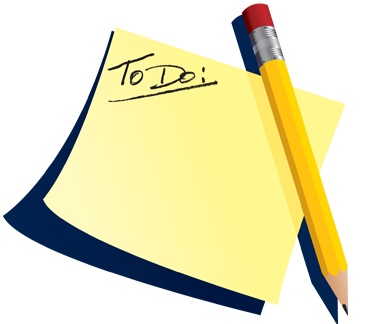 Main requirements :
higher throughput
self-calibration upgrade
on-board memory

Additional requirements:
optimization of the analogue front-end
new display and reset management
fast gain change
DSP firmware update from cPCI
[1] L. Fiscarelli, The new Fast Digital Integrator with increased throughput and upgraded self-calibration, IMMW17
FDI v5 architecture
5
Fast Digital Integrator FDI.v5 is based on:
New high-performance analogue front-end with programmable gain (0.1 to 100)
New fully automatic self-calibration with high-precision on-board voltage reference
New cPCI interface with high throughput 
New on-board RAM memory
Fast- and high-resolution ADC (670 kS/s, 18 bit)
High-resolution time base (40 ns based on a 25 MHz crystal oscillator)
DSP for integration algorithm (trapezoidal rule with interpolation between samples)
FPGA as I/O processor
FDI v5 architecture
6
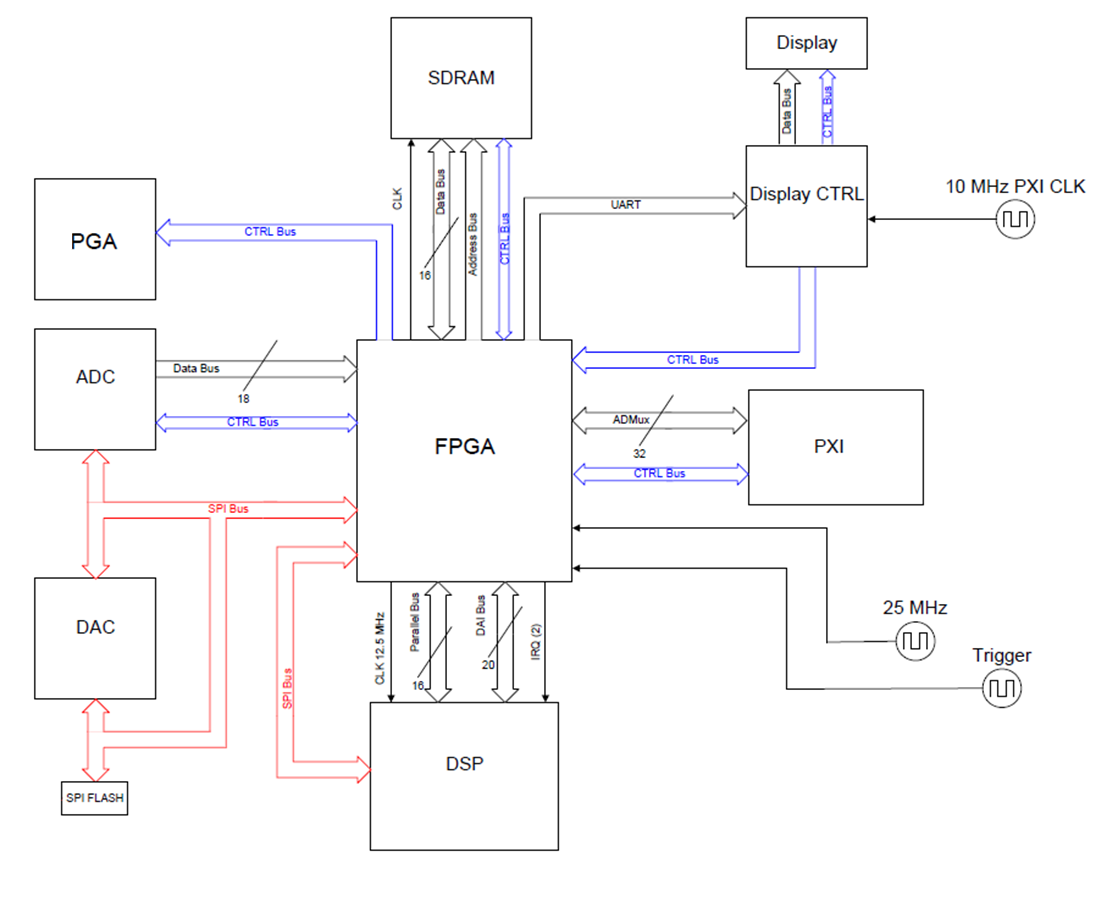 new
redesigned
First working prototypes
7
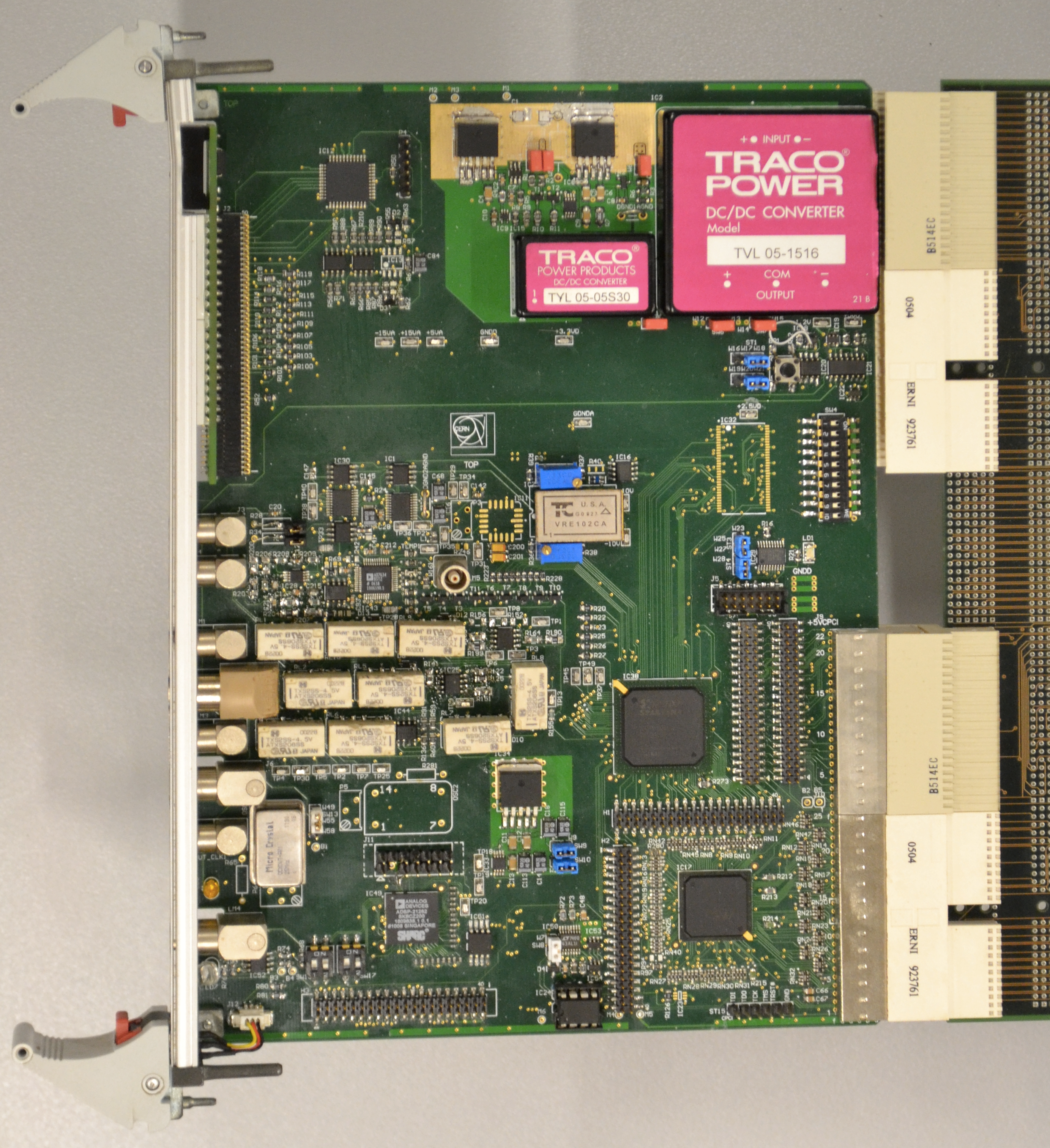 Analogue front-end design
8
Analogue front-end based on:
 High input impedance (1 MΩ for gain 0.1, > 1 GΩ for higher gains)
 Low-noise low-distortion fully-differential instrumentation amplifier
Programmable gain (0.1, 1, 10, 100) with low thermal-emf relays
AD8599 (noise 1.1 nV/√Hz, THD -120 dB)
OPA1632 (noise 1.3 nV/√Hz, THD -130 dB)
 3rd order active antialiasing filter
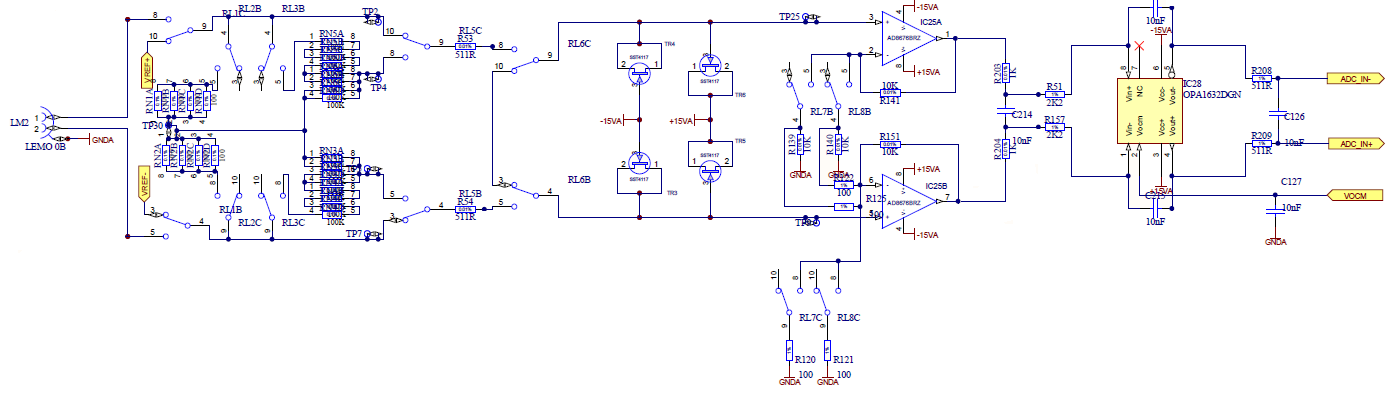 Analogue front-end characterization
9
Stanford DS360 function generator:
 10 mHz to 200 kHz range
 < -100 dBc distortion (to 20 kHz)
 20 µVpp to 40 Vpp output range
 25 ppm frequency accuracy
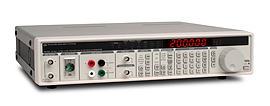 *Signal-to-Noise Ratio
**Total Harmonic Distortion
Acquisitions were made with an internal synchronous trigger of 5 kHz:
ADC @ 500 kS/s, OSR = 100
SNR and THD are computed:
as average of 30 data sets with duration ~300 s
by applying a Blackman-Harris window
Self-calibration design [1]
10
VRE102CA
±10 V precision voltage source
1.09 ppm/°C
6 ppm/1000 h
DAC AD5791
20 bits
1-ppm INL
0.19 LSB long-term linearity
0.05 ppm/°C
DAC AD5791
Vref +
±10 V ref. source
Vref -
DAC AD5791
Availability of a large set of precise Vref allows more effective calibration algorithms.
The expected offset and gain errors are in the order of tens of ppm (gain 1).
[1] L. Fiscarelli, The new Fast Digital Integrator with increased throughput and upgraded self-calibration, IMMW17
Self-calibration design
11
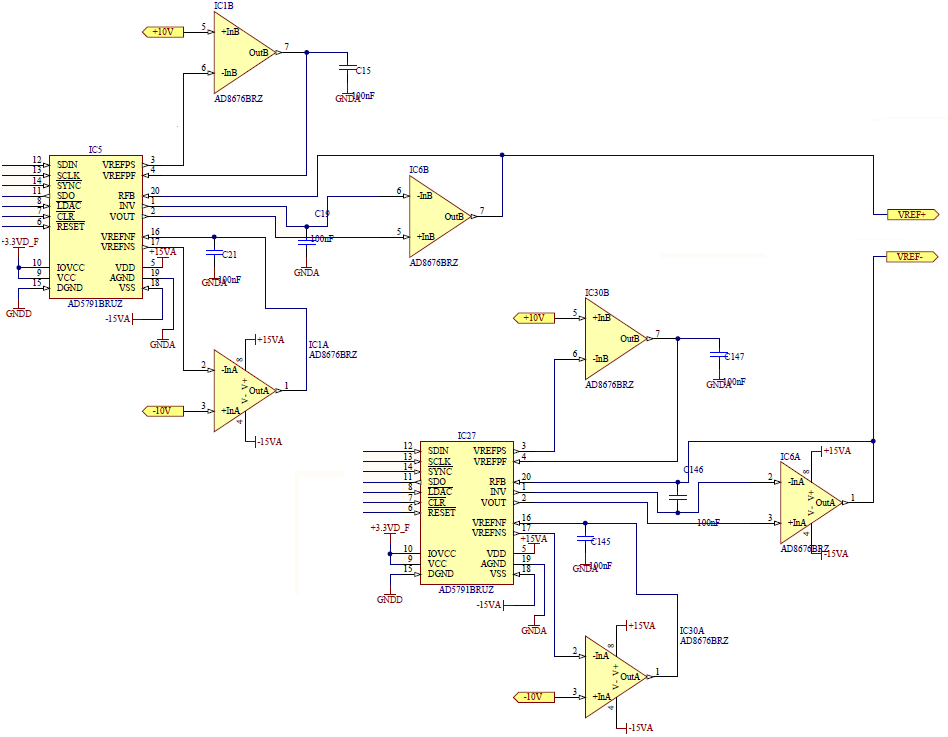 Full chain from precision Vref source
to input pins with:
unitary-gain amplifiers
any resistances
very low-accuracy losses
Self-calibration algorithm
12
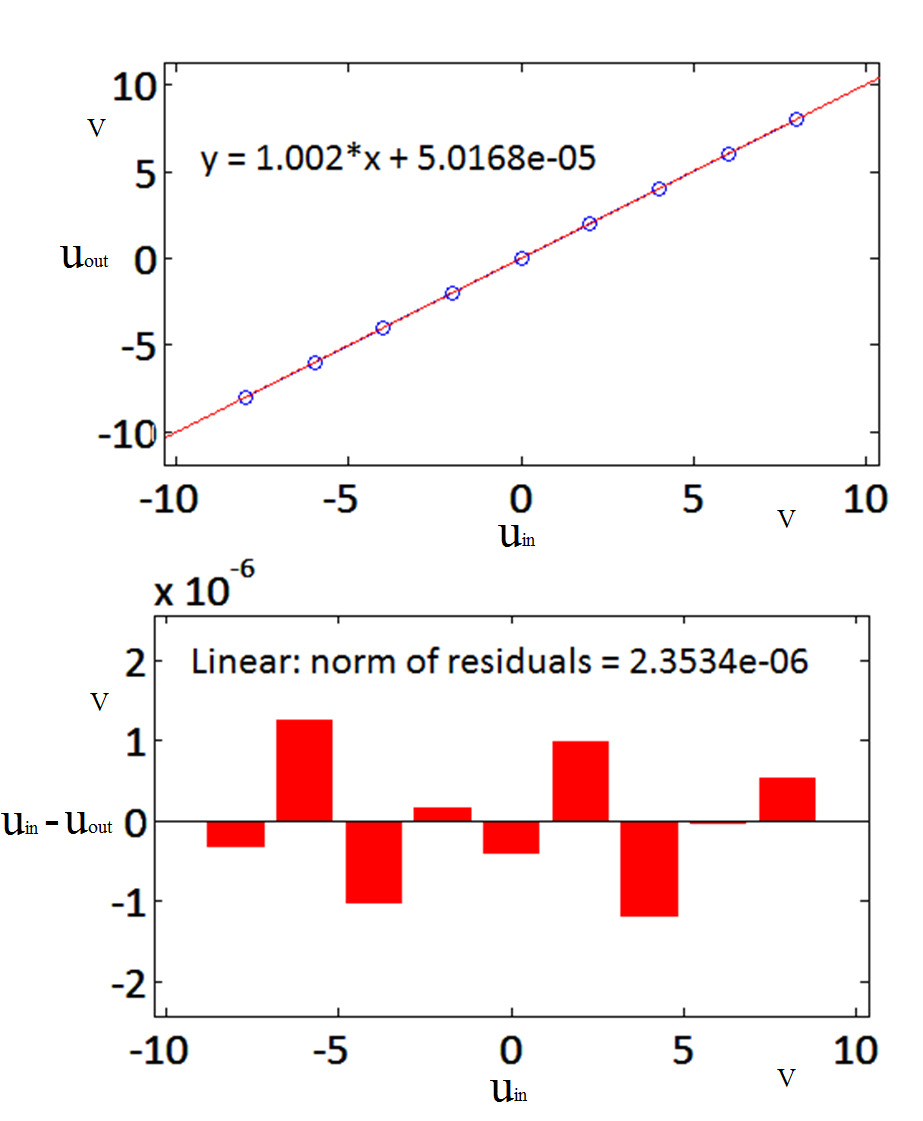 DAC-based references allow more effective calibration

Self-calibration procedure:
Set gain
Switch input to Vref
Loop:
Generate the ith Vref
Acquisition
Linear regression
Evaluate the norm of residuals
If > threshold “ERROR”
Switch to external input
Acquisition
Evaluate offset
uout = 1.002000uin+5.010-5
Nonlinearity: 2 mV (residual norm)
Self-calibration on-field test results
13
Single-Stretched Wire (SSW)
SSW (see G. Deferne IMMW18) was selected as a qualifying case study because:
Accuracy is affected by deterministic error on integration (this not happens to differential measurements)
Uncertainty is low, therefore gain calibration is important.
CLIC short model of final focus quadrupole (QD0):
high-gradient quadrupole 
hybrid design
(see J.G.Perez IMMW18)
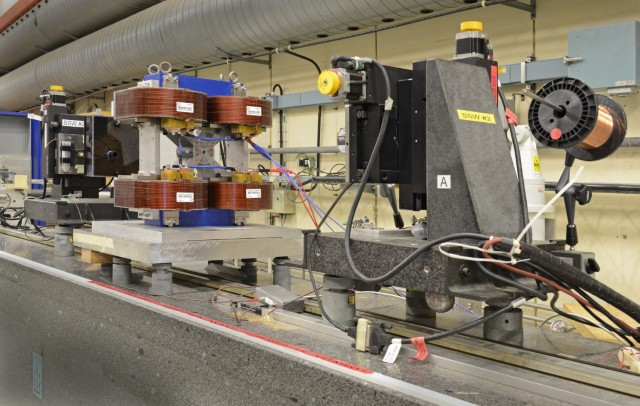 Self-calibration on-field test results
14
Comparison of three integrator cards:
PDI recently calibrated by Metrolab (gain 1000)
CERN FDIv.3 with self-calibration (gain 100)
Prototype of FDIv.5 (gain 100)
* average and standard deviation of 5 consecutive measurements
With the same set-up (stages, displacement, magnet, current)
Same repeatability for all (slightly better for FDI’s)
Same results for PDI and FDIv.5
~30 units of difference for FDIv.3 (typical accuracy of precision resistances)
 FDIv.5 provides better repeatability results even with a gain 10x lower
Throughput test
15
PLX Performance Measure of PLXMon, a tool provided by company PLX for assessing the bus transfer speed.
Improvement is achieved by PLX 9056:
Bus master
Direct Memory Access
FDIv.3 (with PCI9030)
FDIv.5 (with PCI9056)
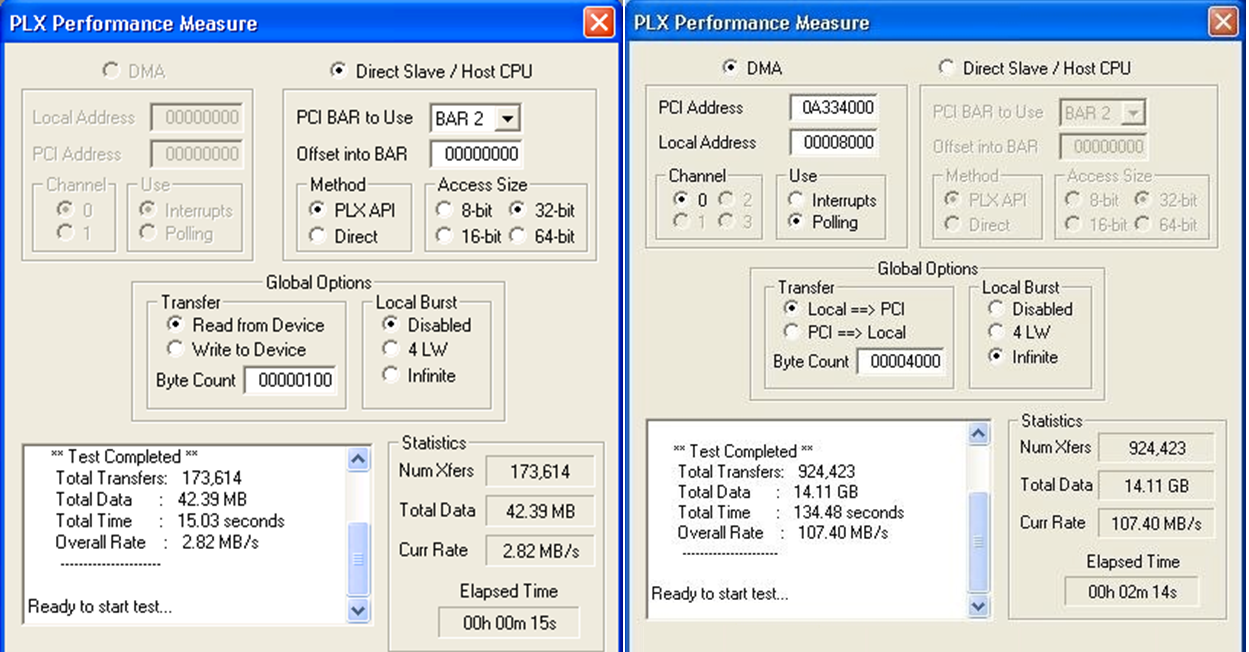 FDIv.5  vs  FDIv.3:
40 x bus transfer speed
Conclusions
16
Fast Digital Integrator FDIv.5:
First 2 working prototypes were assembled and tested
The throughput is better than required
The analogue front-end results suitable for such a fast and accurate instrument
Stability and temperature influence have to be tested (future work)
Self-calibration was improved and the results are compatible with lab calibrated instruments
with the advantage of fault check before each measurement 
Further target to be assessed (noise background, reliability)